Learning Objective 8
Summarize guidelines for riding safely on the apparatus.
2–2
You must follow specific guidelines for safety on the apparatus.
2–3
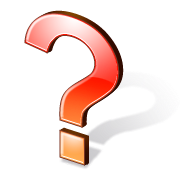 REVIEW QUESTION
What are the guidelines for safely riding on, mounting, and dismounting an apparatus?
2–4
Learning Objective 9
Describe ways to help prevent accidents and injuries in fire stations and facilities.
2–5
Unsafe conditions at fire facilities endanger both firefighters and visitors.
2–6
Injuries can be prevented by using a variety of safety measures.
2–7
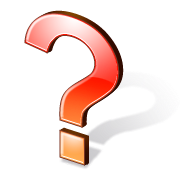 REVIEW QUESTION
How can firefighters prevent most back and leg strains related to injuries at fire stations and facilities?
2–8
Learning Objective 10
Explain general guidelines for tool and equipment safety.
2–9
You should always follow safety procedures when using tools.
2–10
Both unpowered and power tools require you to follow safety rules.
(Cont.)
2–11
Both unpowered and power tools require you to follow safety rules.
2–12
Follow safety rules to prevent accidents when using power saws.
2–13
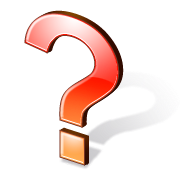 REVIEW QUESTION
What are two general guidelines to follow that can improve tool and equipment safety?
2–14
Learning Objective 11
Describe ways to maintain safety in training.
2–15
Personnel safety is one aspect of maintaining safe training practices.
2–16
Live fire training requires safety guidelines established in NFPA® 1403.
2–17
Maintaining and servicing equipment is an important part of training safety.
2–18
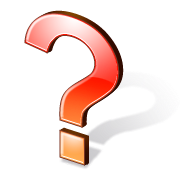 REVIEW QUESTION
What three steps can you take to maintain personnel safety during training?
2–19
Learning Objective 12
State the practices a Firefighter I uses for emergency scene preparedness and safety.
2–20
The NIMS-ICS system provides a framework for jurisdictional cooperation.
2–21
Preparedness is also an important aspect of firefighter safety.
2–22
Emergency scene safety requires following some fundamental rules.
2–23
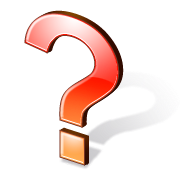 REVIEW QUESTION
What fundamental rules can help minimize risks at an emergency scene?
2–24
Safety at roadway incidents hinges on personnel and apparatus visibility.
2–25
Personnel should work in a protected work area at roadway incidents.
1–26
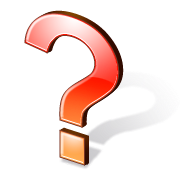 REVIEW QUESTION
What protective equipment is available to increase your safety at emergency scenes?
2–27
Learning Objective 13
Summarize general guidelines for scene management including highway incidents, crowd control, and cordoning off emergency scenes.
2–28
Scene management uses control zones to protect responders and others on-scene.
2–29
A collapse zone may also need to be created for the safety of those on-scene.
2–30
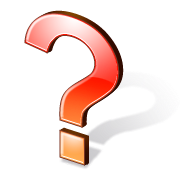 REVIEW QUESTION
What types of control zones may be used to establish scene security?
2–31
Learning Objective 14
Explain the importance of personnel accountability.
2–32
Personnel accountability systems help save lives and prevent injuries.
2–33
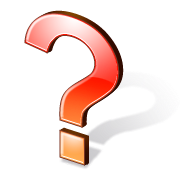 REVIEW QUESTION
Why is proper use of your personnel accountability system so important?
2–34
Summary
Safety is essential to your mission of protecting the public.
Protect yourself by relying on situational awareness, wearing required PPE, following orders, and following departmental safety policies and procedures.
(Cont.)
2–35
Summary
Take responsibility for your own safety – you cannot protect the community unless you first protect yourself.
2–36